Olaszország
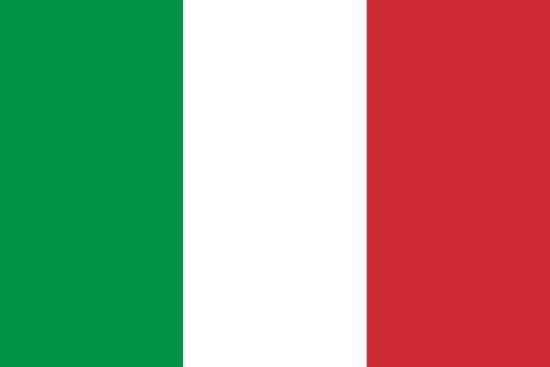 Erasmus projekt
2022. 11.13-19.
Érkezés
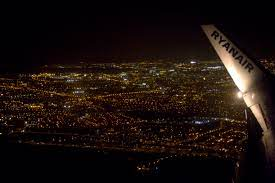 November 13. vasárnap                   
Késő este felszálltunk Budapesten a repülőgépre.
1,5 órás  út után érkeztünk  meg a nápolyi repülőtérre.
Battipagliában volt a szállásunk, amely kb. 100 km-re van Nápolytól. Mire odaértünk, már hajnalodott.
1. nap
November 14. hétfő
Reggel átsétáltunk egy iskolába. Sajnos nem az olasz  erasmusos csapat iskolájába, mert a saját épületüket le kellett bontani, mivel nem volt földrengésbiztos.
Találkoztunk a  benini nagykövettel (Nyugat-Afrikában található ez az ország). Vezetésével iskolákat építettek, egészséges ivóvizet vezettek be a szakemberek  a települések központjába.
Ezután elmentünk egy pizzériába, ahol mi készítettük a pizzánkat. Megismertük az igazi olasz pizza tészta receptjét.
Este sétáltunk Battipagliában.
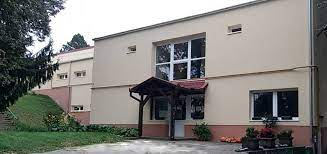 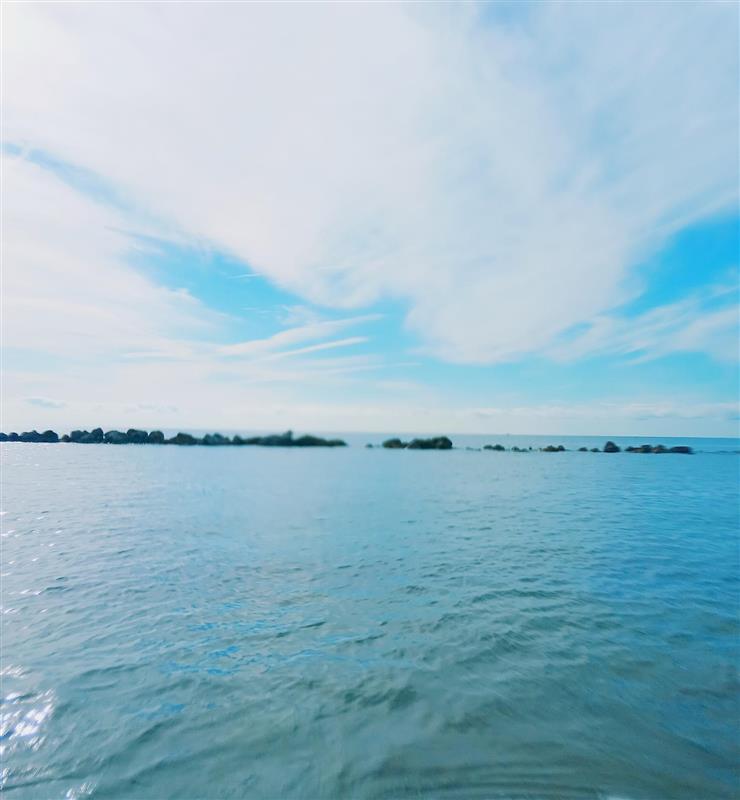 2. nap
November 15. kedd
Busszal elmentünk Pioppiba, ahol megnéztük a Tirrén-tengert.
Az élelmiszerpiramis segítségével megmutatták  nekünk, hogy a helyi emberek mit és milyen gyakran esznek. Állítólag ez a mediterrán diéta a hosszú élet titka.
Ebédre helyi specialitásokat ebédeltünk, természetesen az elmaradhatatlan paradicsommal.
Már sötétedett ,mire megérkeztünk Paestumba, ahol görög romokban gyönyörködhet-tünk.
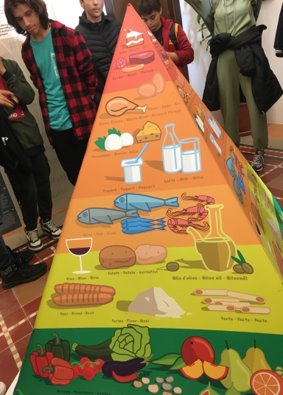 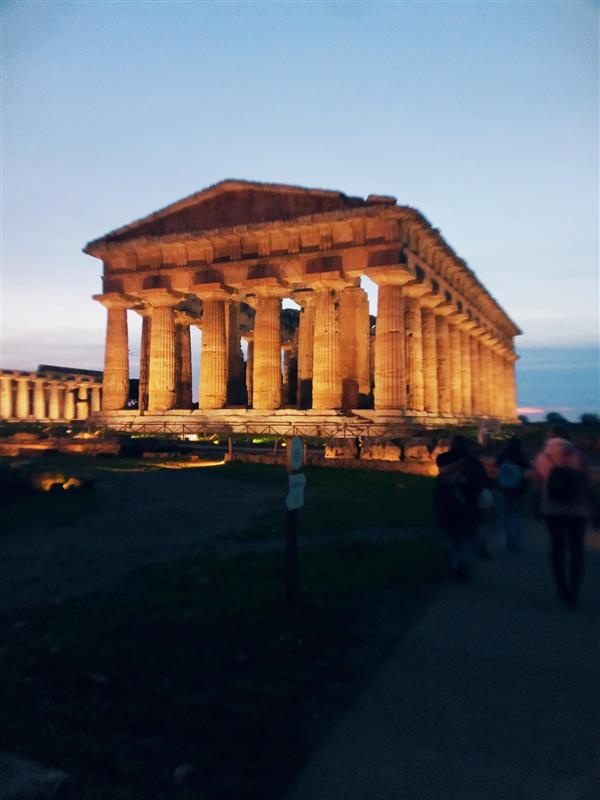 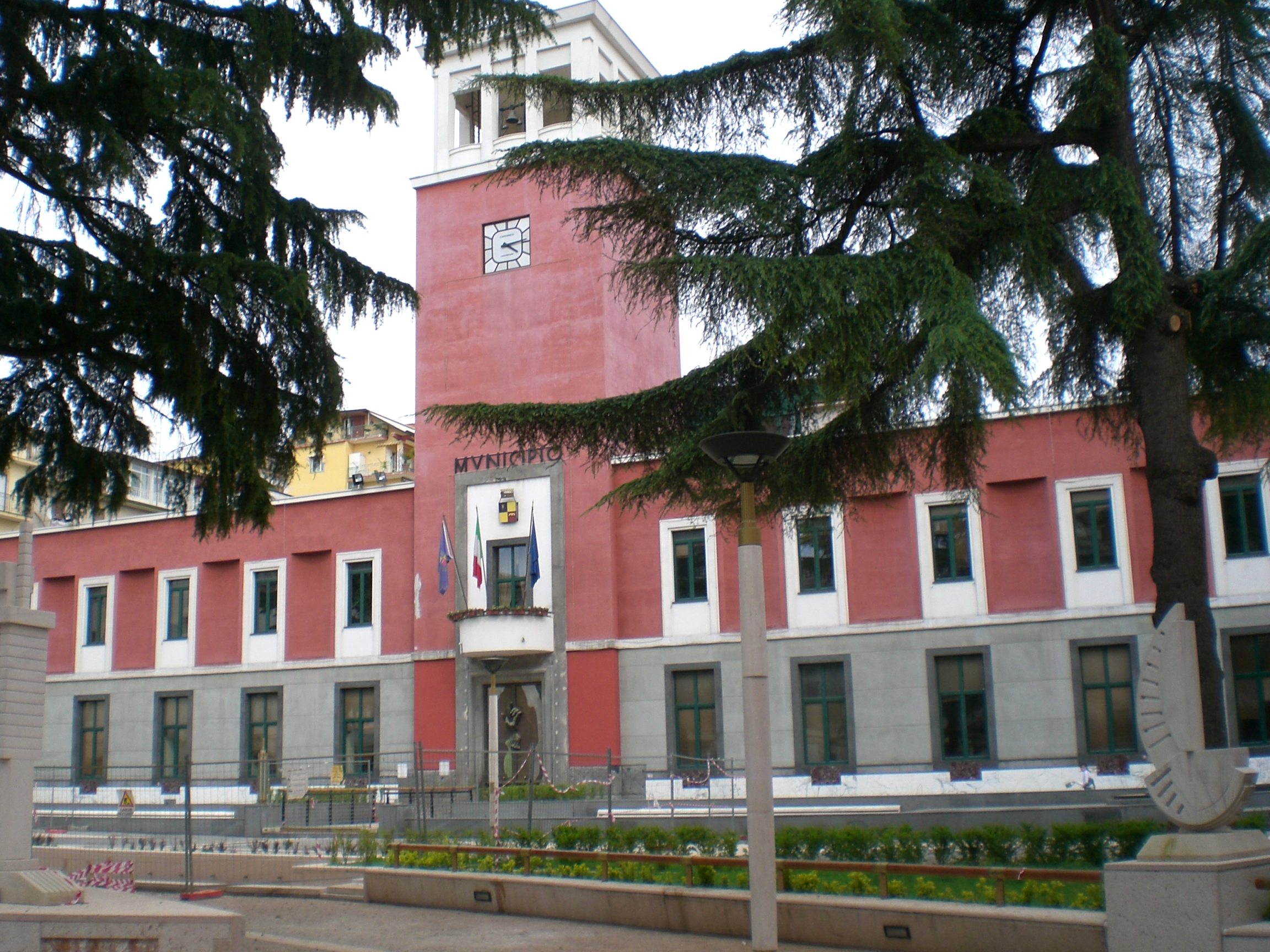 3. nap
November 16. szerda
Reggel elmentünk battipagliai  polgármesteri hivatalba, ahol a környezetkímélő vízfogyasztásról meséltek nekünk.
Egy vízügyi szakember bemutatta, hogy a tenger mennyire szennyezett. 
Vonattal elutaztunk Pompeibe, de a korai sötétedés miatt korábban bezárták a múzeumot.
4. nap
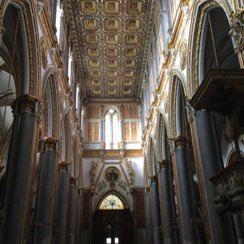 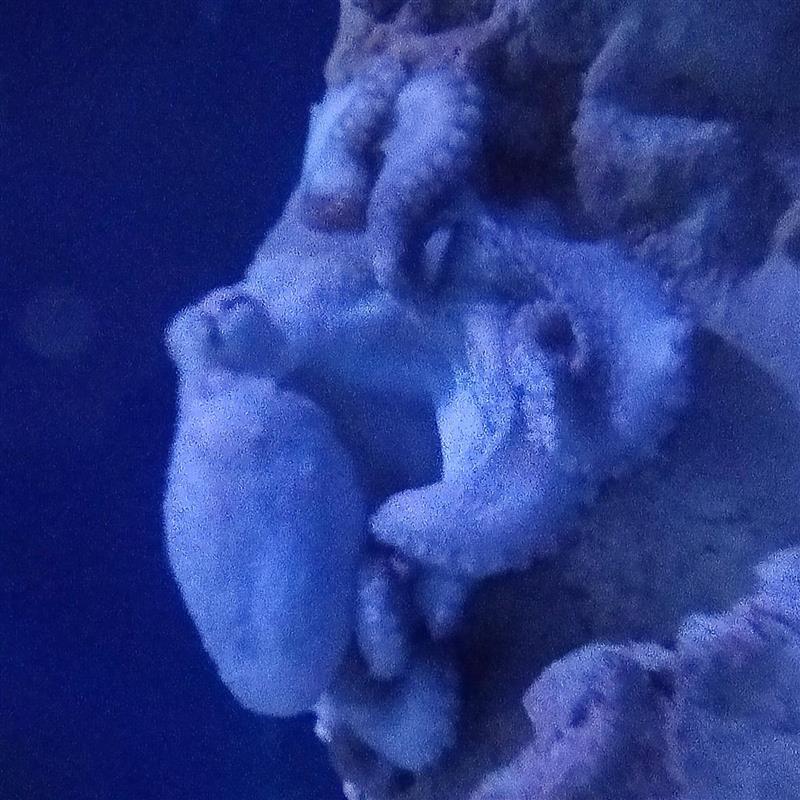 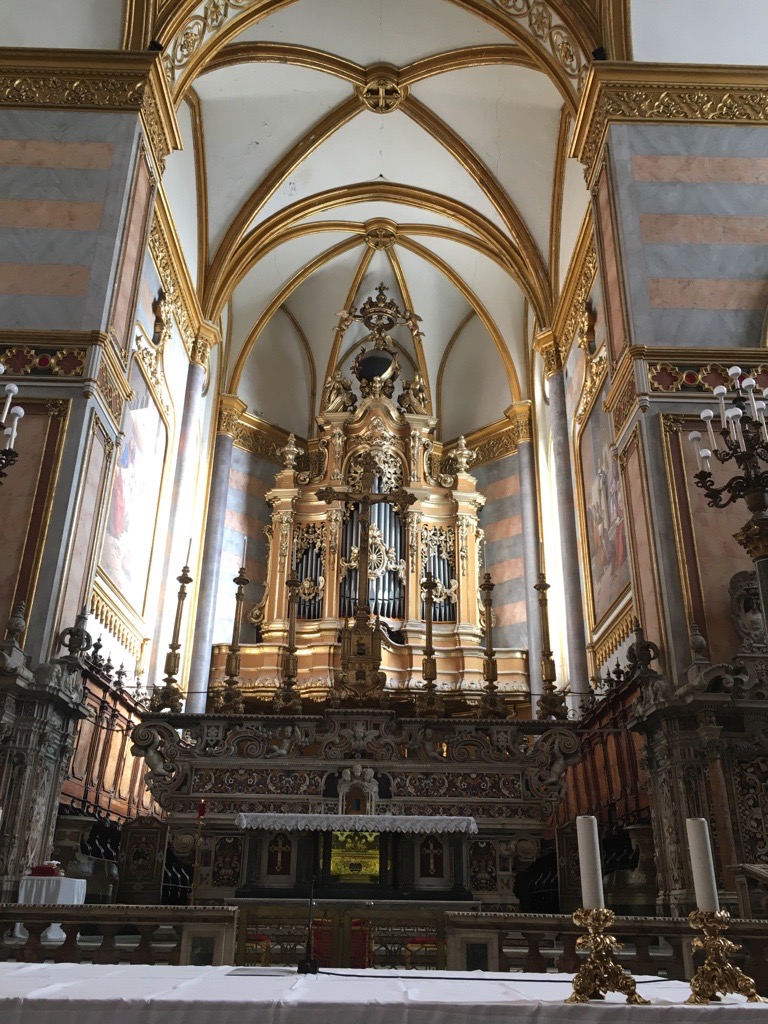 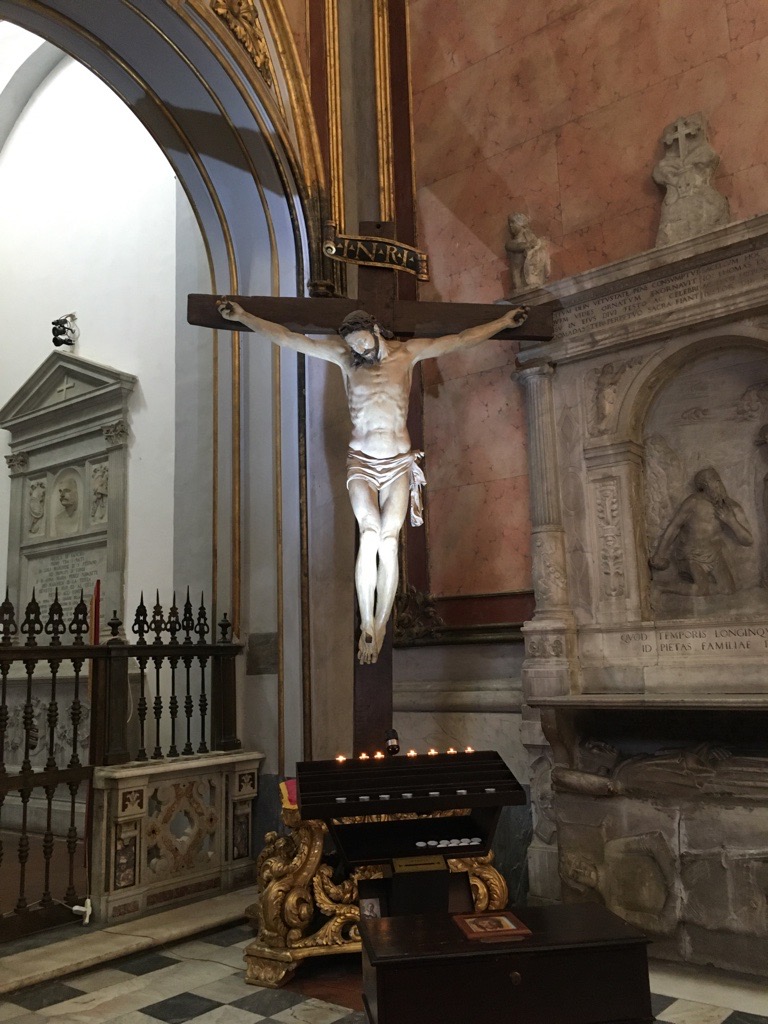 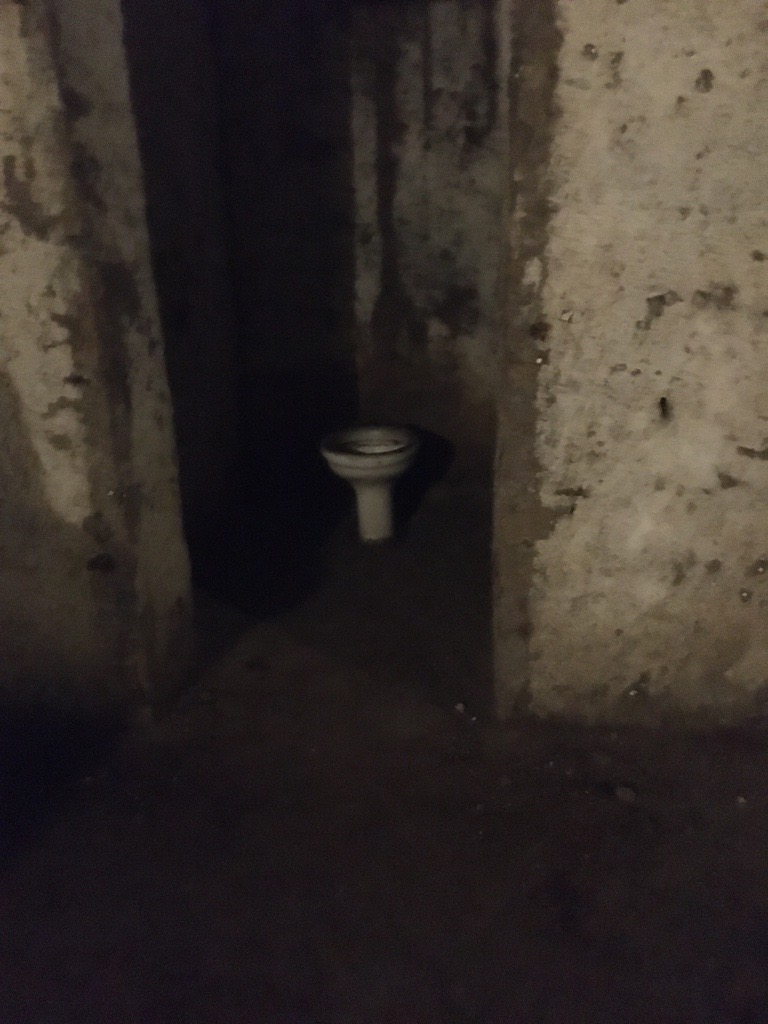 November 17. Csütörtök
Ezen a napon egész nap Nápolyban voltunk. Megnéztük a város ivóvízrendszerét, ami-nek barlangrendszerét óvóhelynek használ- ták a II. világháború alatt.
Meglátogattuk  a város legnagyobb templo-mát. 
Délután egy akváriumban tanulmányozhattuk a tenger élővilágát. Bemutattak olyan állatokat is, amelyek  már kihaltak.
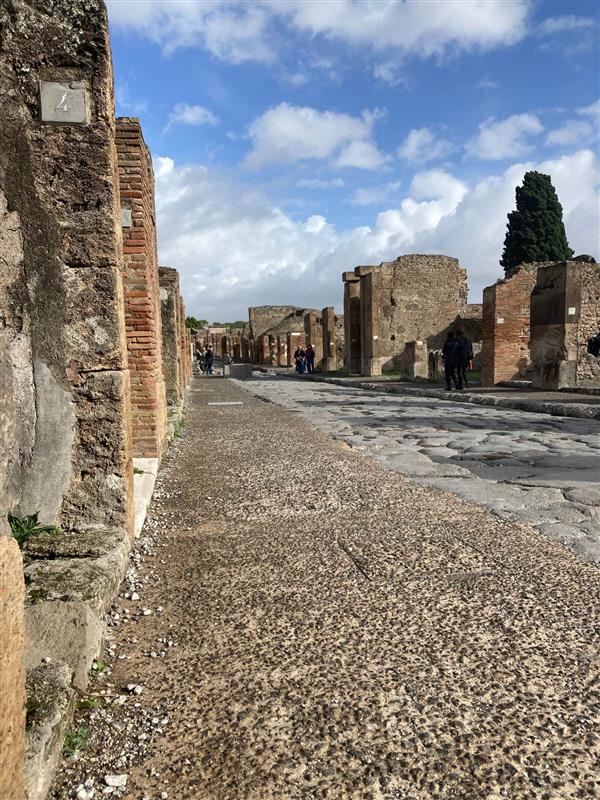 5. nap
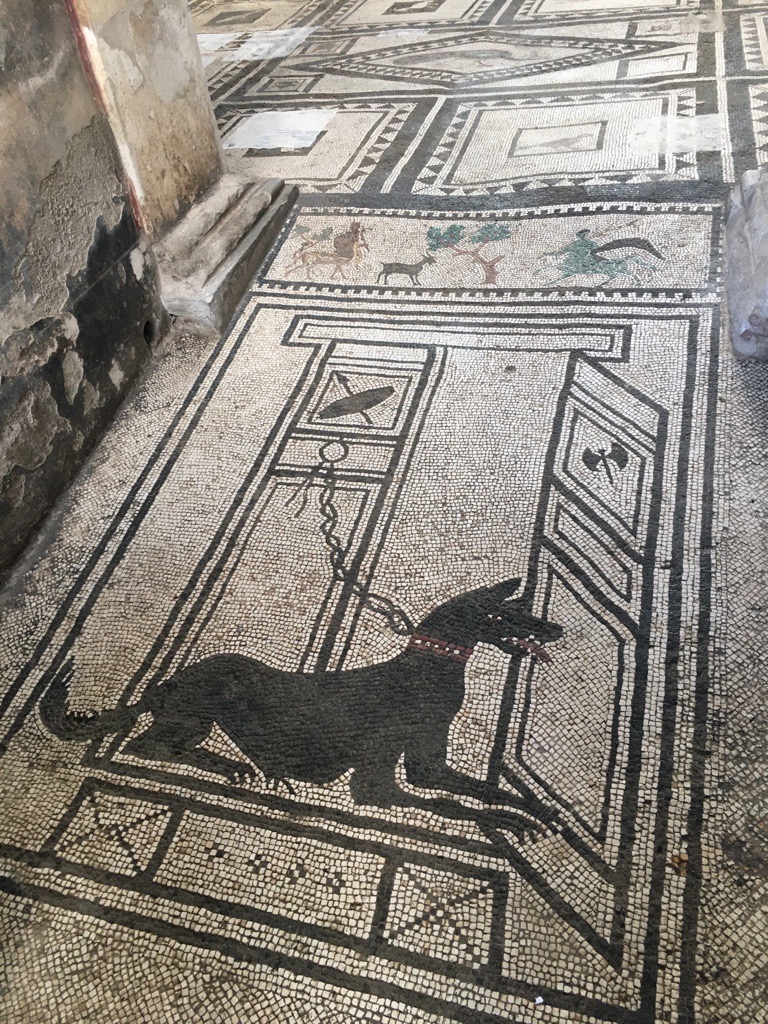 November 18. péntek
Nem adtuk fel, újra elmentünk Pompei-be,  ahol a Vezúv Kr.e. 79-ben augusztus 24-én hajnal körül kitört. 
A város lakói azt hitték, hogy csak egy sima földrengés, ami gyakori volt arra felé, de  utána több méter vastagságú forró hamu borította el a várost, amely a legtöbb embert álmában érte. 
 A város teljesen eltűnt, egy új település épült rá. Sok száz év múlva tárták fel a régészek a területet.
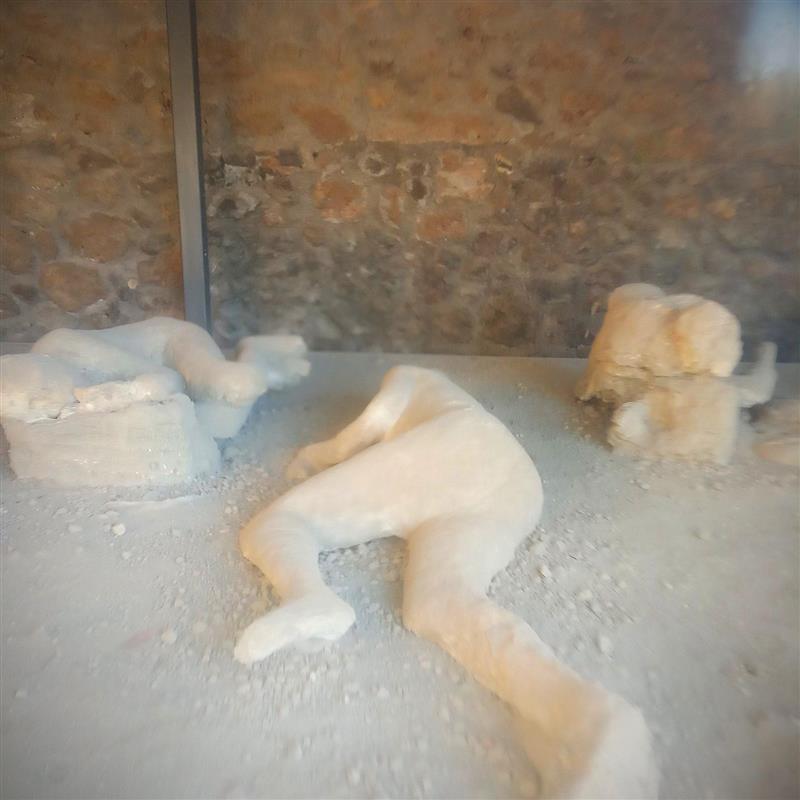 Köszönjük a figyelmet! :)
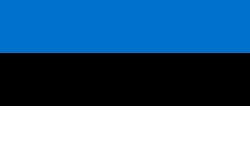 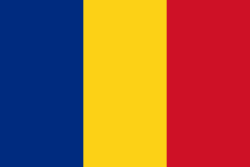 Az úton résztvevők:
Tanárok: 
Bátri Blanka 
Czékmán Zsuzsanna
 Szuna Attila        
Diákok: 
Andócs Eszter
 Borbély Emma
Csiki Márton
 Gyöngyössy Baladéva Péter
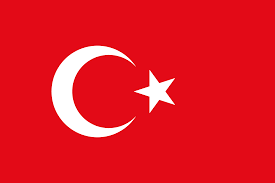 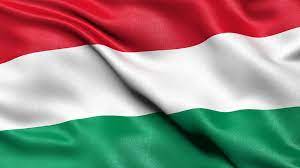 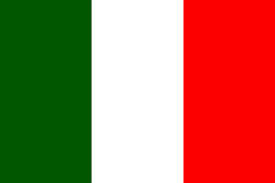 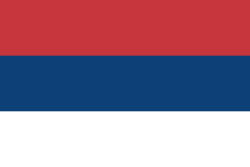